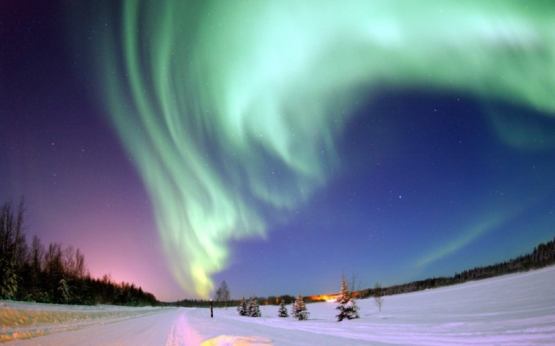 Животный мир 
Крайнего Севера
Составила: воспитатель
Трушникова Е.И.
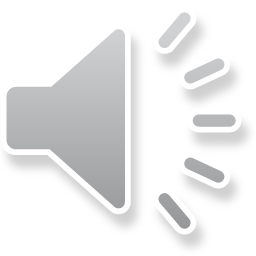 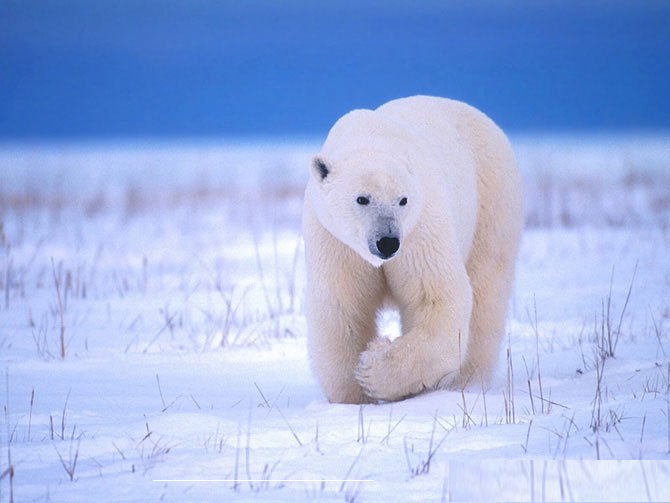 Белый медведь.Где сугробы, стужа, лёд,Где пурга снега метёт,Там хозяин в шубе снежнойХодит по снегам безбрежным.Весь он белый от зимы,
От метельной кутерьмы.Так давно живёт он здесь,Потому и белый весь.Лишь черны глаза и нос:Пощадил их злой мороз.В. Донская
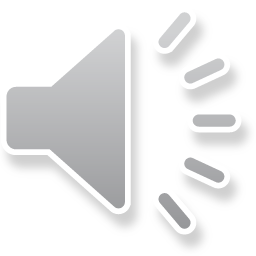 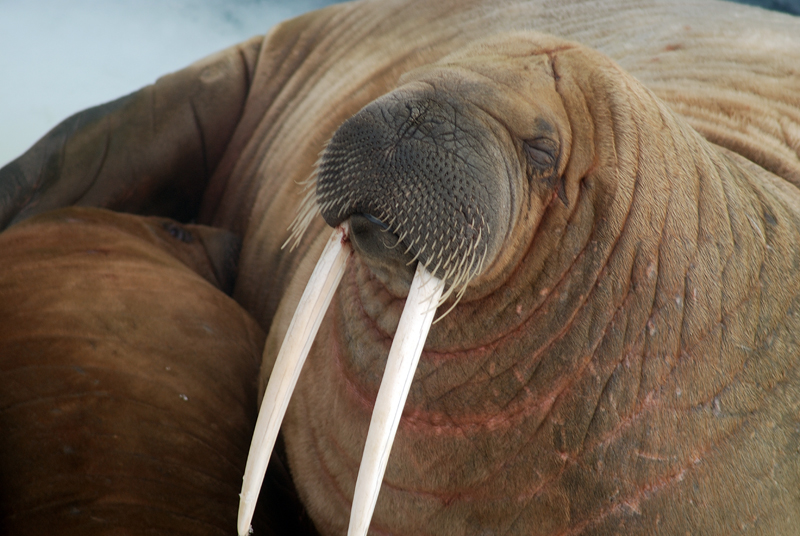 Морж
 Морж -животное морское,
Весит, будто паровоз,
И клыков имеет двое,
И почти, как рыбкин, хвост.
Он плывет по океану,
Словно темная гора,
А когда совсем устанет,
То на льдинке иногда.
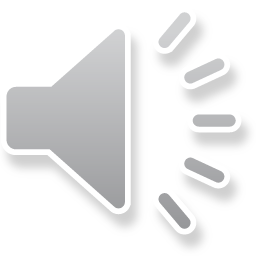 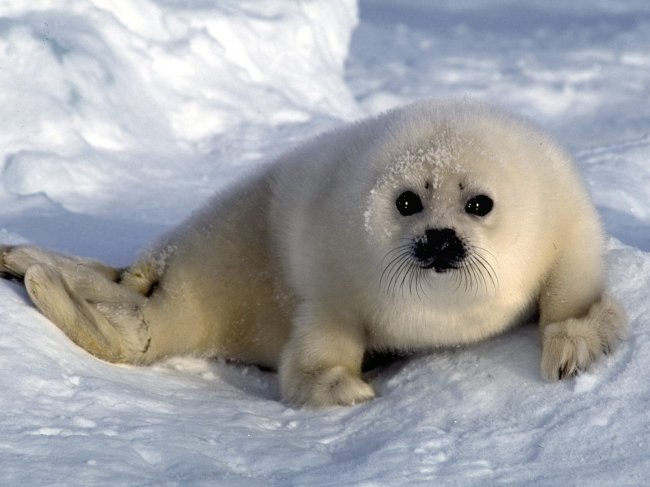 Тюлень 
Солнце светит, но не греет,
Словно сахар, снег белеет.
Средь торосов целый день
Дремлет северный тюлень.
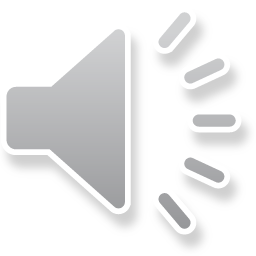 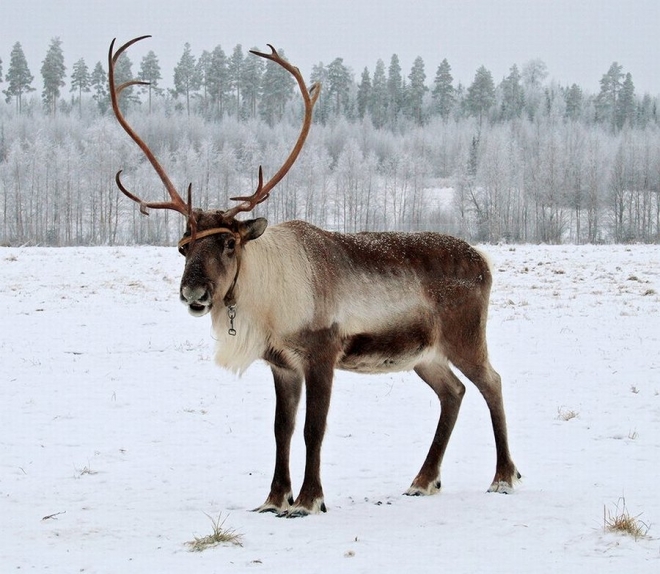 Олень
Для копыт, колёс и ног Много сделано дорог.Ну, а если снег и сопки,Перевалы на пути,Где крутой звериной тропкойНе проехать, не пройти,Там всегда в метель и стужуЧеловеку верно служитБыстрый северный олень.
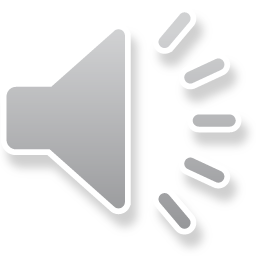 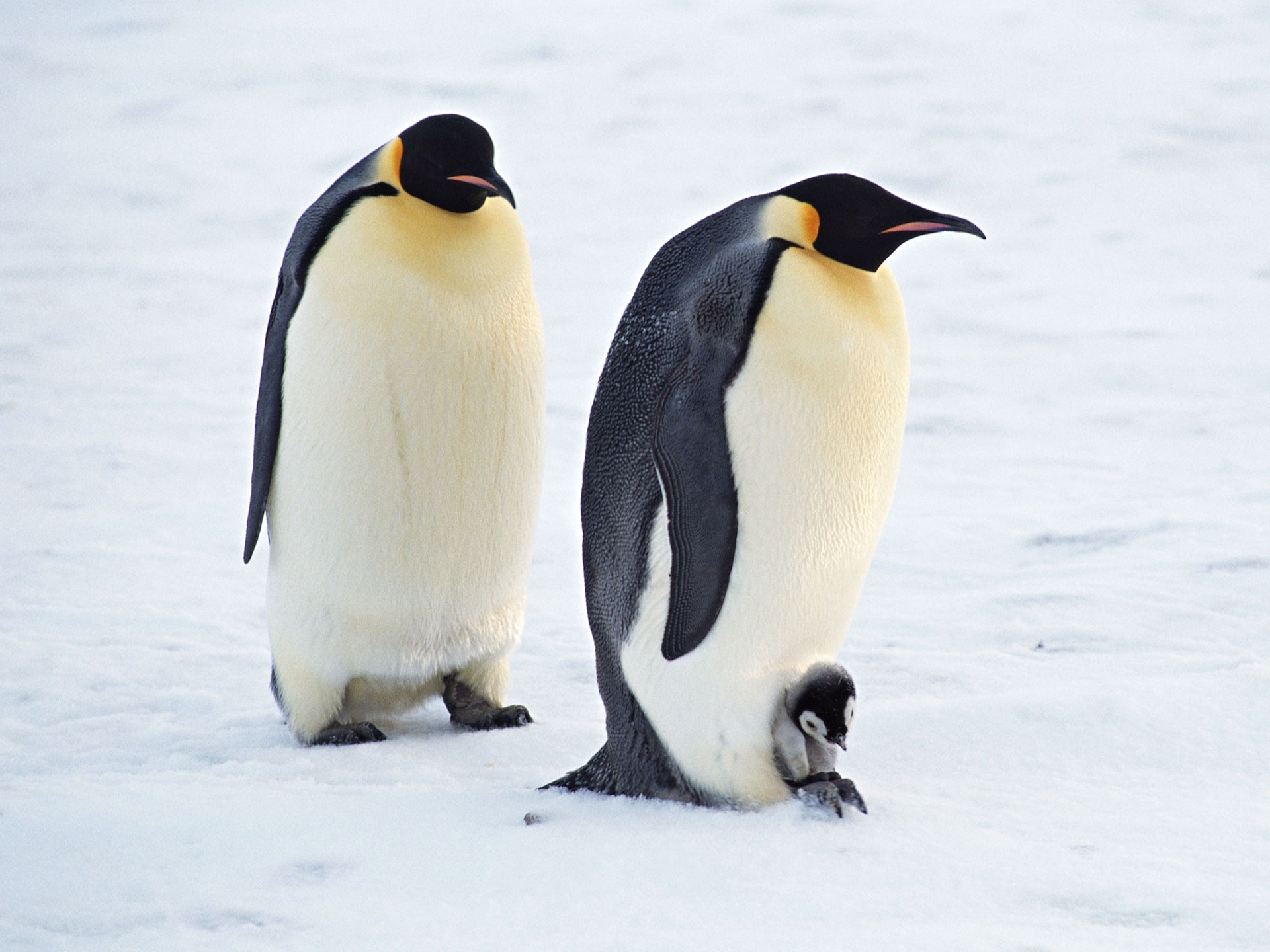 Пингвины
Там, где в море лезут льдины, 
Развлекаются пингвины: 
Состязания у них, 
Соскользнули – и бултых!
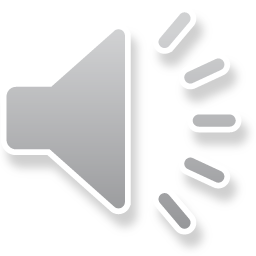 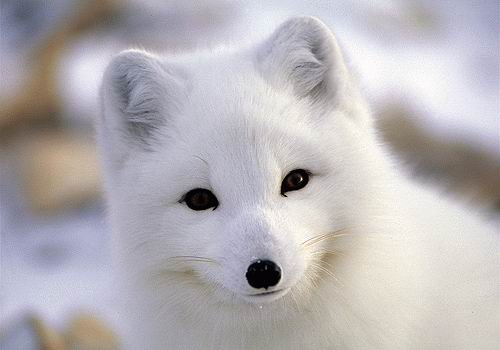 Песец
Песец - полярная лисица,
Пушистой шубкою гордится.
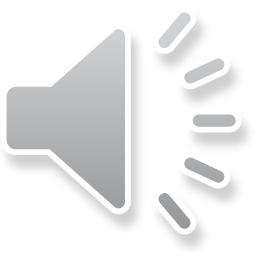 …Северный край, как другая планета,В белые снега круглый год ты одета,Долгими полярными ночами огни,И длинные полярные летние дни…
Ника Нова
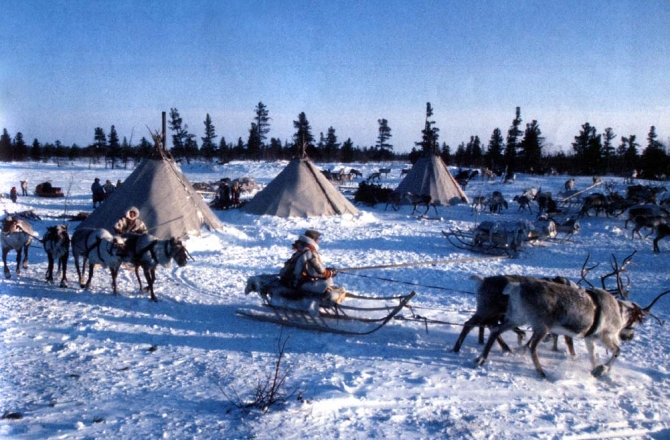 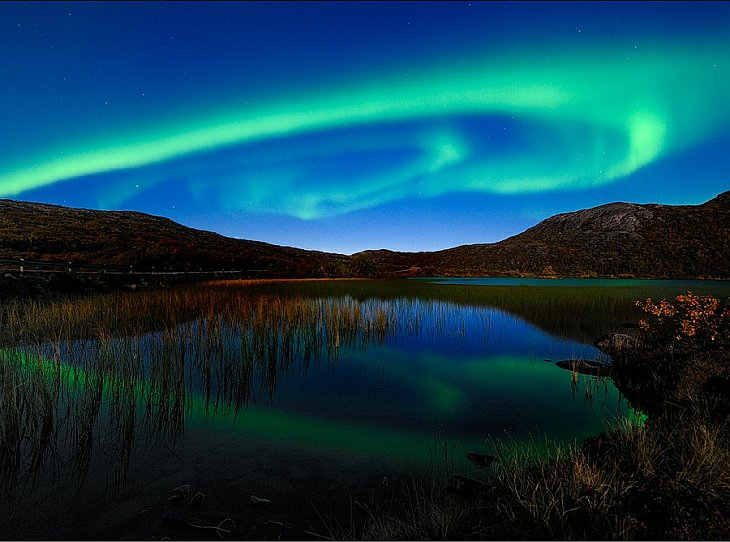